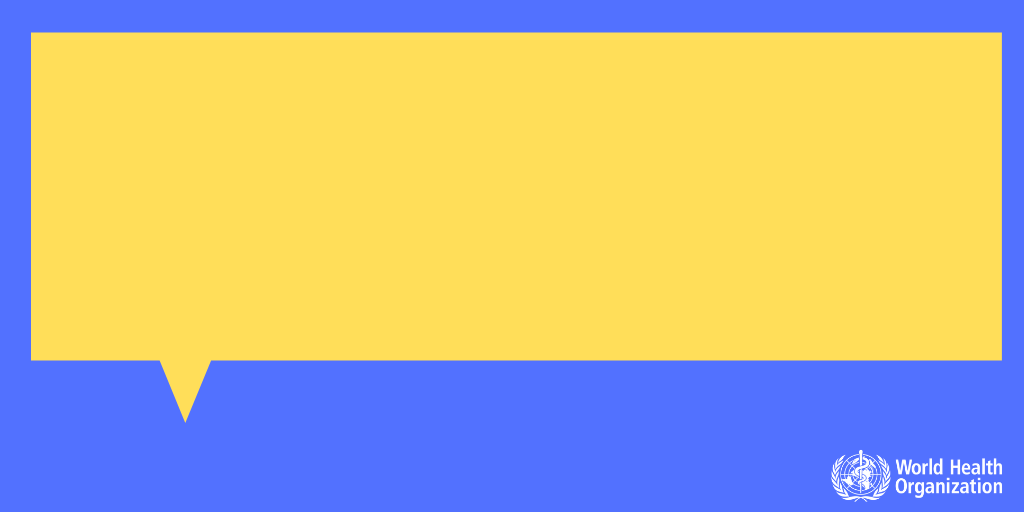 Kao i kod drugih respiratornih bolesti, infekcija virusom SARS-CoV-2 može izazvati blage simptome kao što su: povišena temperatura, suhi kašalj i malaksalost, te samo u 5% slučajeva curenje nosa i grlobolju. 
Kod nekih osoba se mogu pojaviti teži oblici bolesti i može uzrokovati upalu pluća ili poteškoće sa disanjem.
Koliko je opasan virus 2019-nCoV?
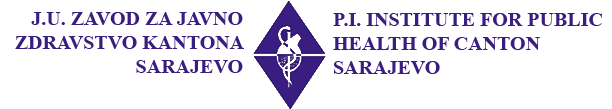 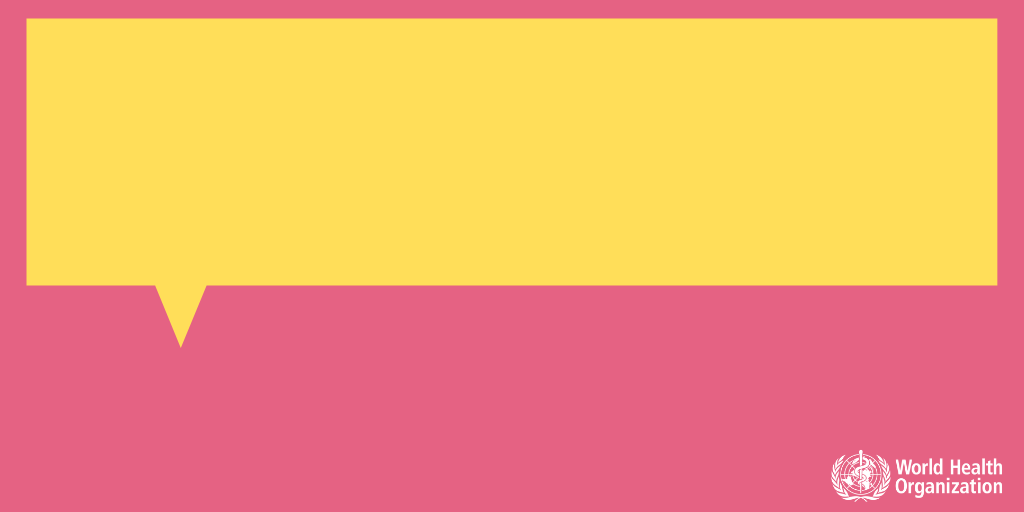 Da, virus izaziva respiratornu bolest i može se prenositi sa čovjeka na čovjeka, obično nakon bliskog kontakta sa zaraženim pacijentom, na primjer, u domaćinstvu, radnom mjestu ili zdravstvenoj ustanovi.
Da li se koronavirus prenosi sa čovjeka na čovjeka?
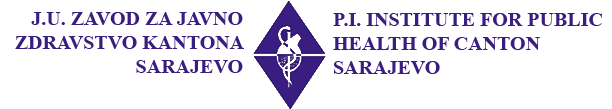 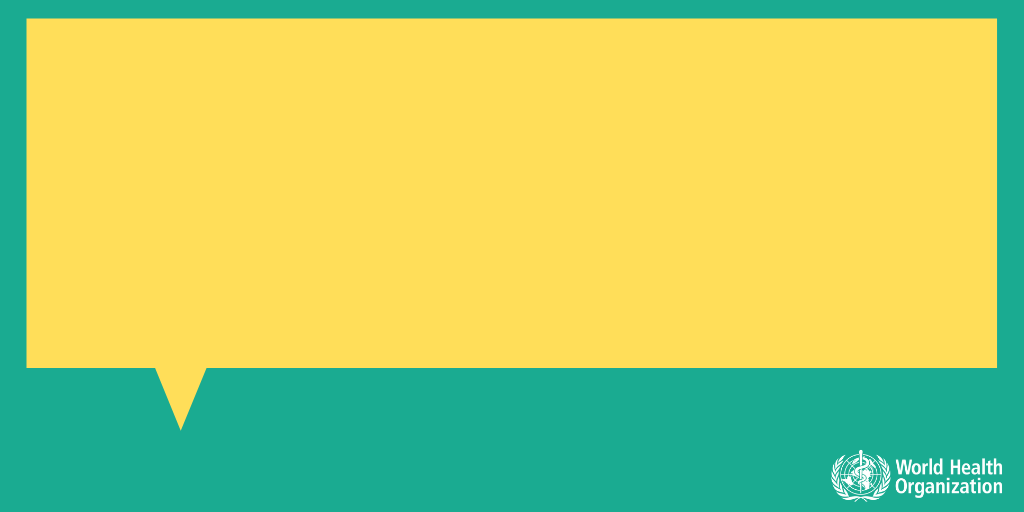 Rizik od zaraze postoji za osobe koje žive ili putuju u područja u kojima cirkuliše virus SARS-CoV-2.

Virus SARS-CoV-2 trenutno cirkuliše u Kini gdje je prijavljena većina zaraženih ljudi. Zaraženi iz drugih zemalja su osobe koje su nedavno putovale u Kinu ili koje su živjele ili radile u bliskom okruženju tih putnika, kao što su članovi porodice, radne kolege ili medicinski radnici koji su liječili pacijenta prije nego što su znali da je zaražen virusom SARS-CoV-2.
Ko se može zaraziti koronavirusom?
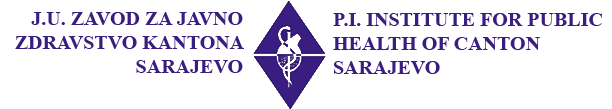 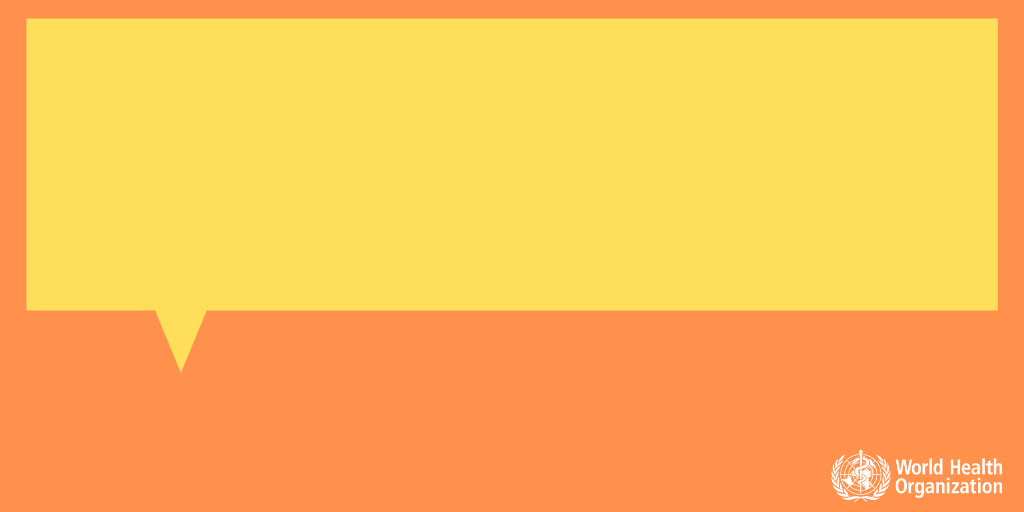 Iako su još uvijek potrebna dodatna saznanja o tome kako virus SARS-CoV-2 utiče na ljude, izgleda da za starije ljude i ljude sa prethodno narušenim zdravstvenim stanjem (npr. diabetes i bolesti srca) postoji veći rizik od razvoja težih oblika bolesti.
Za koga postoji rizik da će imati teže simptome zaraze koronavirusom?
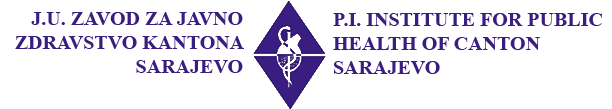 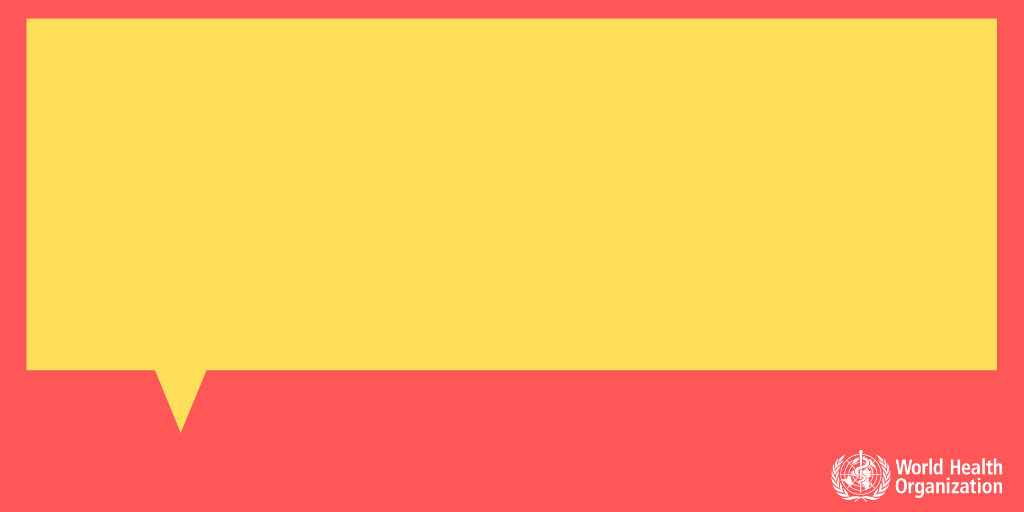 Novi koronavirus je respiratorni virus koji se prvenstveno prenosi preko kontakta sa zaraženom osobom kapljicama nastalim, na primjer, kašljanjem ili kihanjem zaražene osobe ili kapljicama pljuvačke ili sluzi iz nosa. Važno je da svi održavaju pravilnu respiratornu higijenu. Na primjer, kihanje ili kašljanje u prevoj lakta, ili korišćenje maramice koja se odmah nakon toga baca u zatvorenu kantu za smeće. Vrlo je važno da ljudi redovno peru ruke alkoholnim sredstvom za dezinfekciju ili sapunom i vodom.
Kako se prenosi koronavirus?
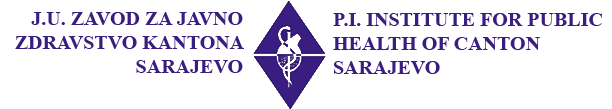 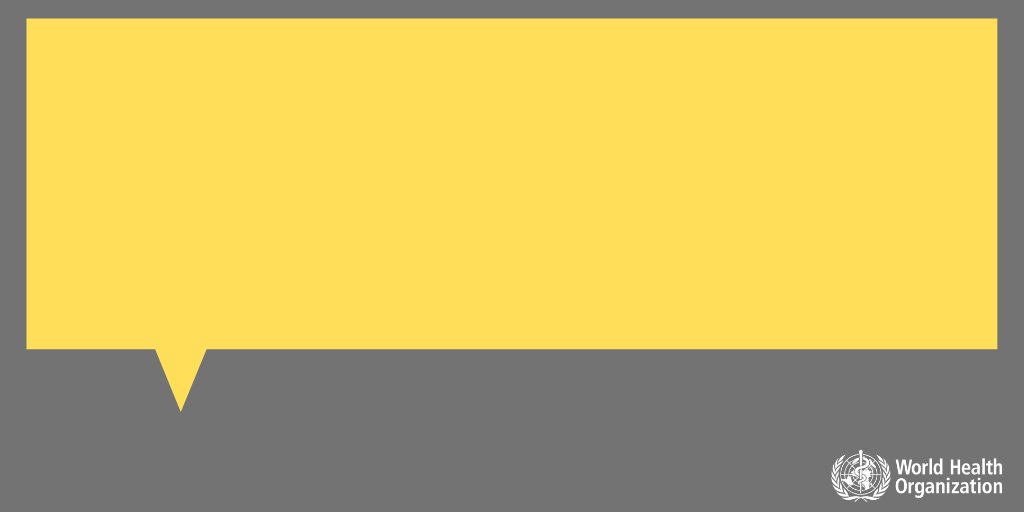 Još uvijek nije poznato koliko dugo virus SARS-CoV-2 može preživjeti na površini, mada preliminarni podaci ukazuju da je to nekoliko sati. 
Virus se može uništiti jednostavnim dezinfekcijskim sredstvom nakon čega više ne može zaraziti ljude.
Koliko dugo koronavirus može preživjeti na površini?
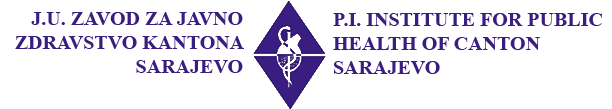 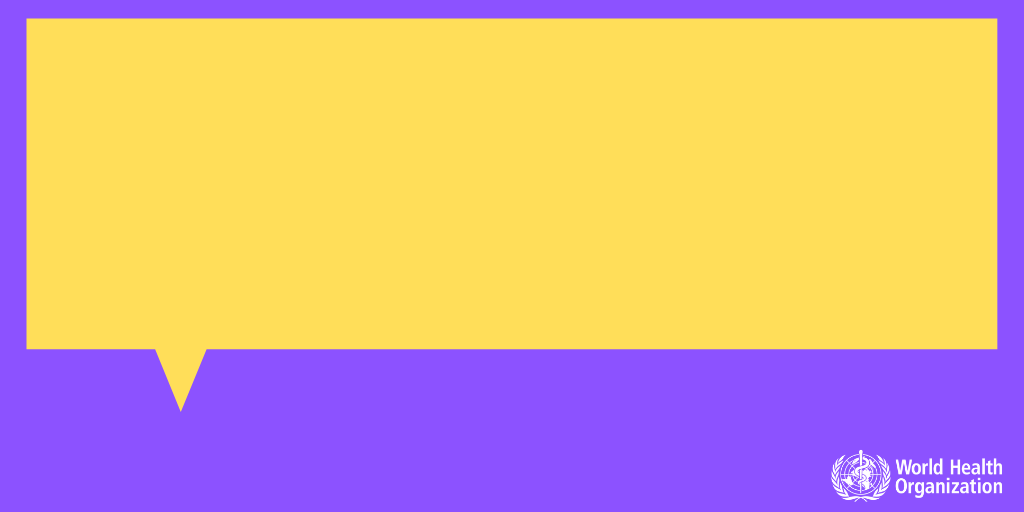 Prema najnovijim izvještajima, osobe koje su se zarazile koronavirusom mogu prenositi infekciju prije nego što se pojave značajni simptomi. Međutim, na osnovu trenutno dostupnih podataka, osobe koje imaju simptome predstavljaju najznačajniji izvor širenja virusa.
Da li se koronavirus može dobiti od osobe koja ne pokazuje nikakve simptome?
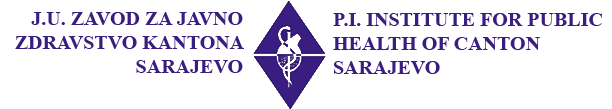